The Church
Major land owner in Europe;  wealth of Europe in hands of clergy
Bishops, Priests, monks, nuns, friars---communities of faith and service—education, care for the sick.
Through use of sacraments, controlled means of salvation, hope, eternal life
Thomas Aquinas
“Saint Thomas Aquinas : 1225 – 7 March 1274) was an Italian[6][7]Dominican friar, Catholic priest, and Doctor of the Church. He was an immensely influential philosopher, theologian, and jurist in the tradition of scholasticism, within which he is also known as the Doctor Angelicus and the Doctor Communis….
He was the foremost classical proponent of natural theology and the father of Thomism; of which he argued that reason is found in God. His influence on Western thought is considerable, and much of modern philosophy developed or opposed his ideas, particularly in the areas of ethics, natural law, metaphysics, and political theory. Unlike many currents in the Church of the time,[9] Thomas embraced several ideas put forward by Aristotle—whom he called "the Philosopher"—and attempted to synthesize Aristotelian philosophy with the principles of Christianity.[10] His best-known works are the Disputed Questions on Truth (1256-59), the Summa Theologiae (1261-63) and the Summa contra Gentiles (1265-73). ….
The Catholic Church honors Thomas Aquinas as a saint and regards him as the model teacher for those studying for the priesthood, and indeed the highest expression of both natural reason and speculative theology. “

https://en.wikipedia.org/wiki/Thomas_Aquinas
“This is my body”
St. Augustine-(Early 5th Cent.)—figurative, spiritual meaning---”What you see on God's altar, you've already observed during the night that has now ended. But you've heard nothing about just what it might be, or what it might mean, or what great thing it might be said to symbolize. For what you see is simply bread and a cup - this is the information your eyes report. But your faith demands far subtler insight: the bread is Christ's body, the cup is Christ's blood.” http://www.earlychurchtexts.com/public/augustine_sermon_272_eucharist.htm
Transubstantiation
Church teaching that the bread and wine change into the actual Body and Blood of Christ.  
Thomas Aquinas, wedding Aristotle to faith, presented logical arguments to prove this doctrine was true.
Thomas and Natural Law
Rules that all people will be able to grasp by using reason.  Natural Laws are binding on everyone and are discernible from our common human inclinations:  1. Self Preservation, 2. Reproduction, 3. Use of reason to order our lives.  
Adopted as key to Catholic ethics---position on birth control, abortion, euthanasia---
Renaissance
Reading Assignment: https://en.wikipedia.org/wiki/Renaissance
Renaissance
14th Century intellectual and cultural change that applied the classical Greek and Roman values to their own time.  Promoted a sense that the human person is the center of meaning rather than a theocentric center.  Beginnings of values of “humanism”.
“In some ways humanism was not a philosophy but a method of learning. In contrast to the medieval scholastic mode, which focused on resolving contradictions between authors, humanists would study ancient texts in the original and appraise them through a combination of reasoning and empirical evidence. Humanist education was based on the programme of 'Studia Humanitatis', the study of five humanities: poetry, grammar, history, moral philosophy and rhetoric. Although historians have sometimes struggled to define humanism precisely, most have settled on "a middle of the road definition... the movement to recover, interpret, and assimilate the language, literature, learning and values of ancient Greece and Rome".[46] Above all, humanists asserted "the genius of man ... the unique and extraordinary ability of the human mind".[47]” In some ways humanism was not a philosophy but a method of learning. In contrast to the medieval scholastic mode, which focused on resolving contradictions between authors, humanists would study ancient texts in the original and appraise them through a combination of reasoning and empirical evidence. Humanist education was based on the programme of 'Studia Humanitatis', the study of five humanities: poetry, grammar, history, moral philosophy and rhetoric. Although historians have sometimes struggled to define humanism precisely, most have settled on "a middle of the road definition... the movement to recover, interpret, and assimilate the language, literature, learning and values of ancient Greece and Rome".[46] Above all, humanists asserted "the genius of man ... the unique and extraordinary ability of the human mind".[47] https://en.wikipedia.org/wiki/Renaissance
Examines the Greek and Roman plays, stories, philosophies and histories for inspiration.
Bible, religious, artistic, and political pamphlets spread through-out Europe.
Introduced Latin and Greek literary texts, including the Greek New Testament to Europe.  Refugees from fall of Constantinople, brought with them. 
 Encouraged use of common languages, in turn lead to spread of education across societies. 
Erasmus, (1516)Dutch scholar, collected various Biblical manuscripts into a translation of the Vulgate(Latin) and Greek (NT)---basis of King James Bible.
Gutenberg—Printing press, 1439, invented movable metal type, mass printing possible.
Florence Celebrates
13th Cent.  Medici family among others fund artists
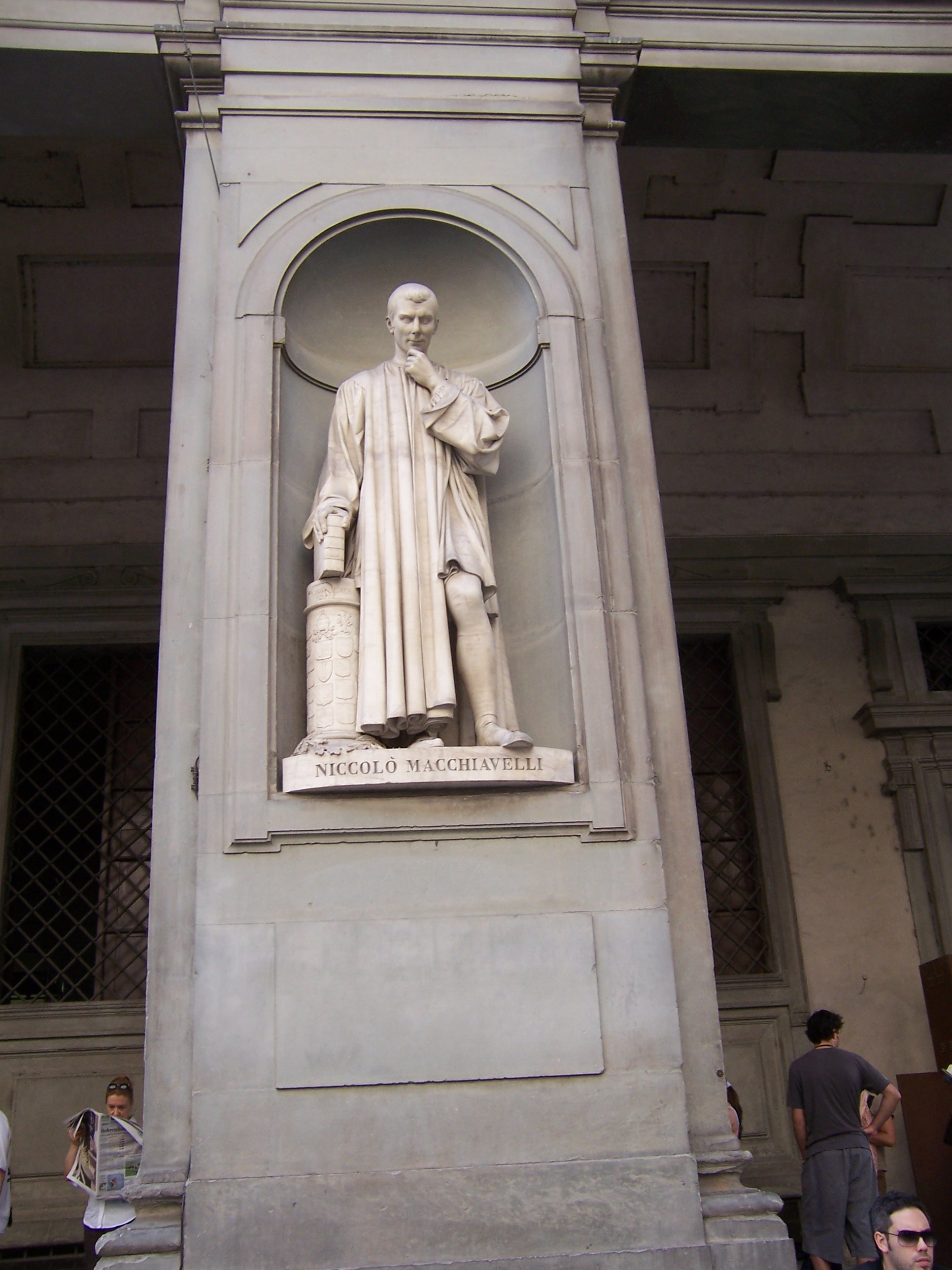 Machiavelli-politics
Of power, ruthless,
devious
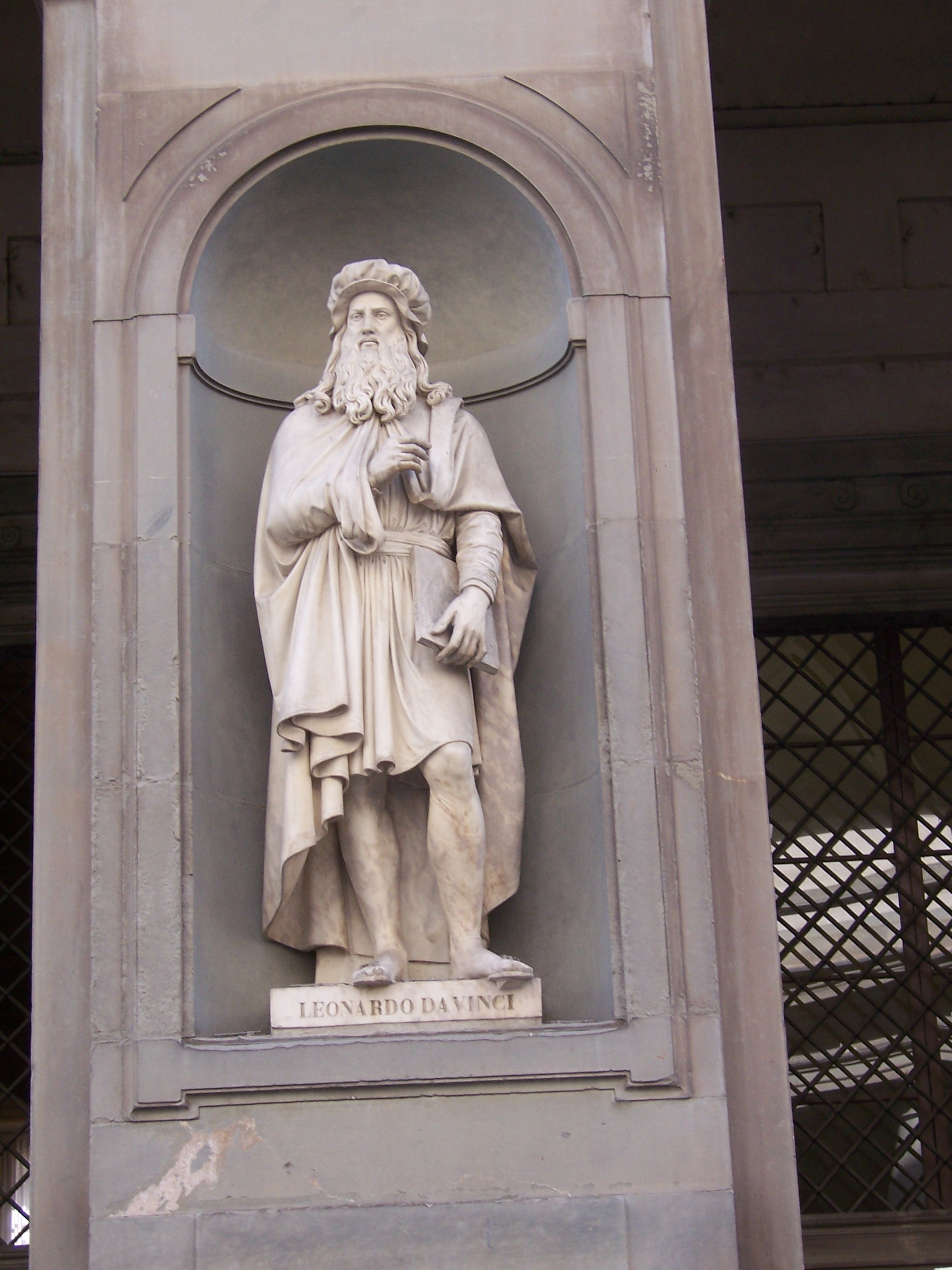 DaVinci—artist, 
Scientist, inventor,
Mona Lisa, reason 
Over mysticism,
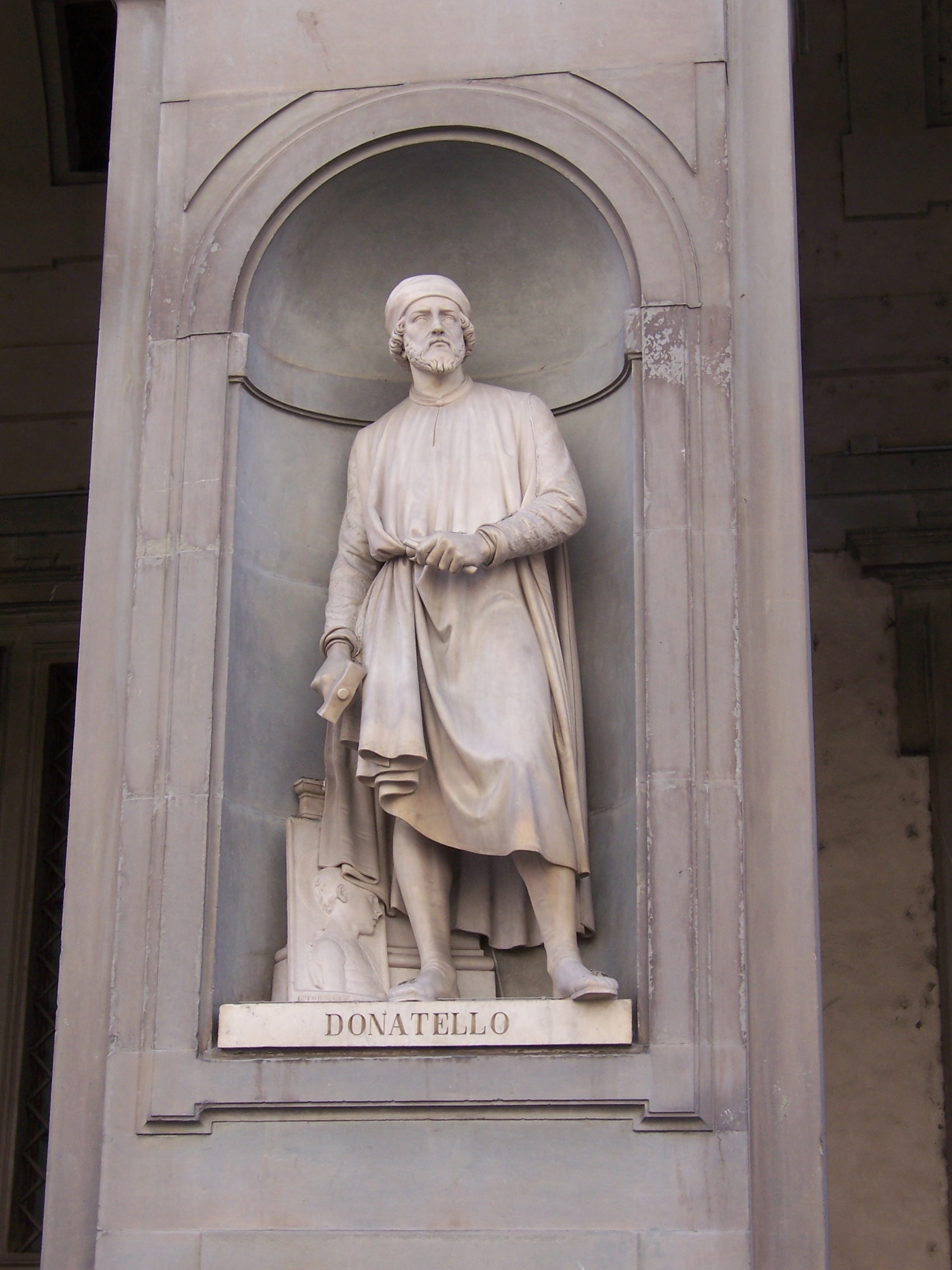 Donatello—artist
Architect
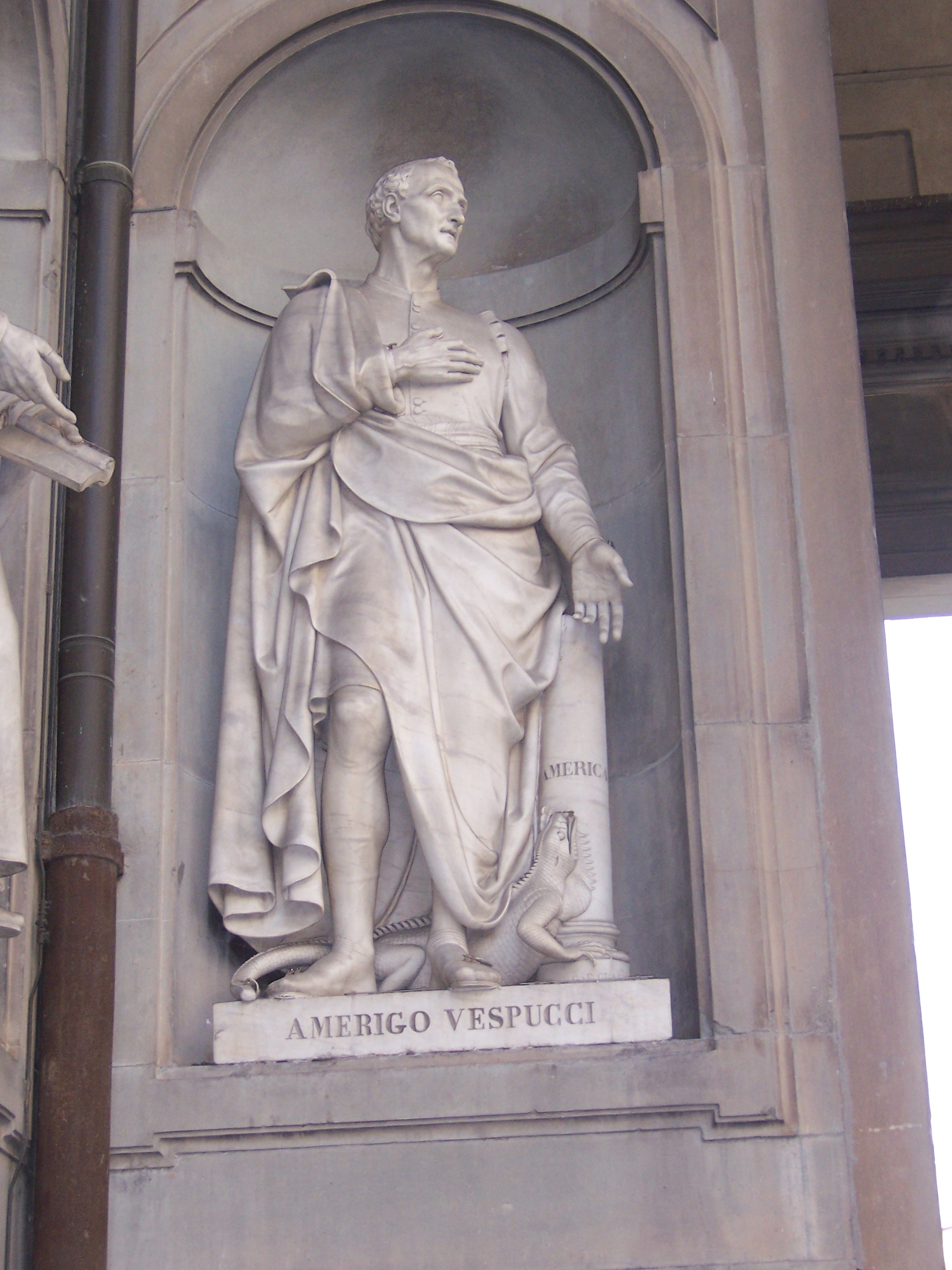 Amerigo Vespucci, explorer, cartographer (map maker)
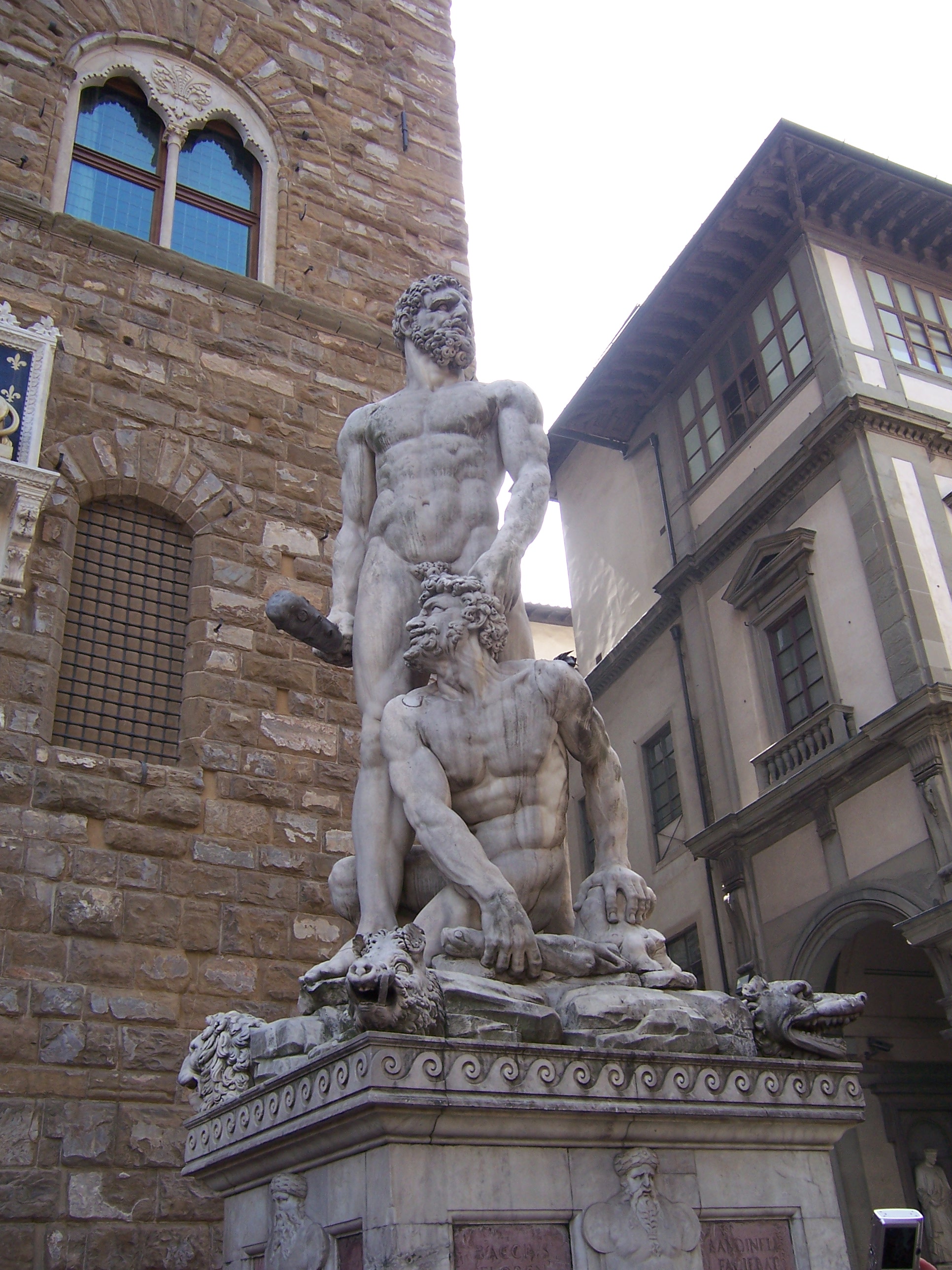 Baccio Bandinelli ;  Hercules and Cacus
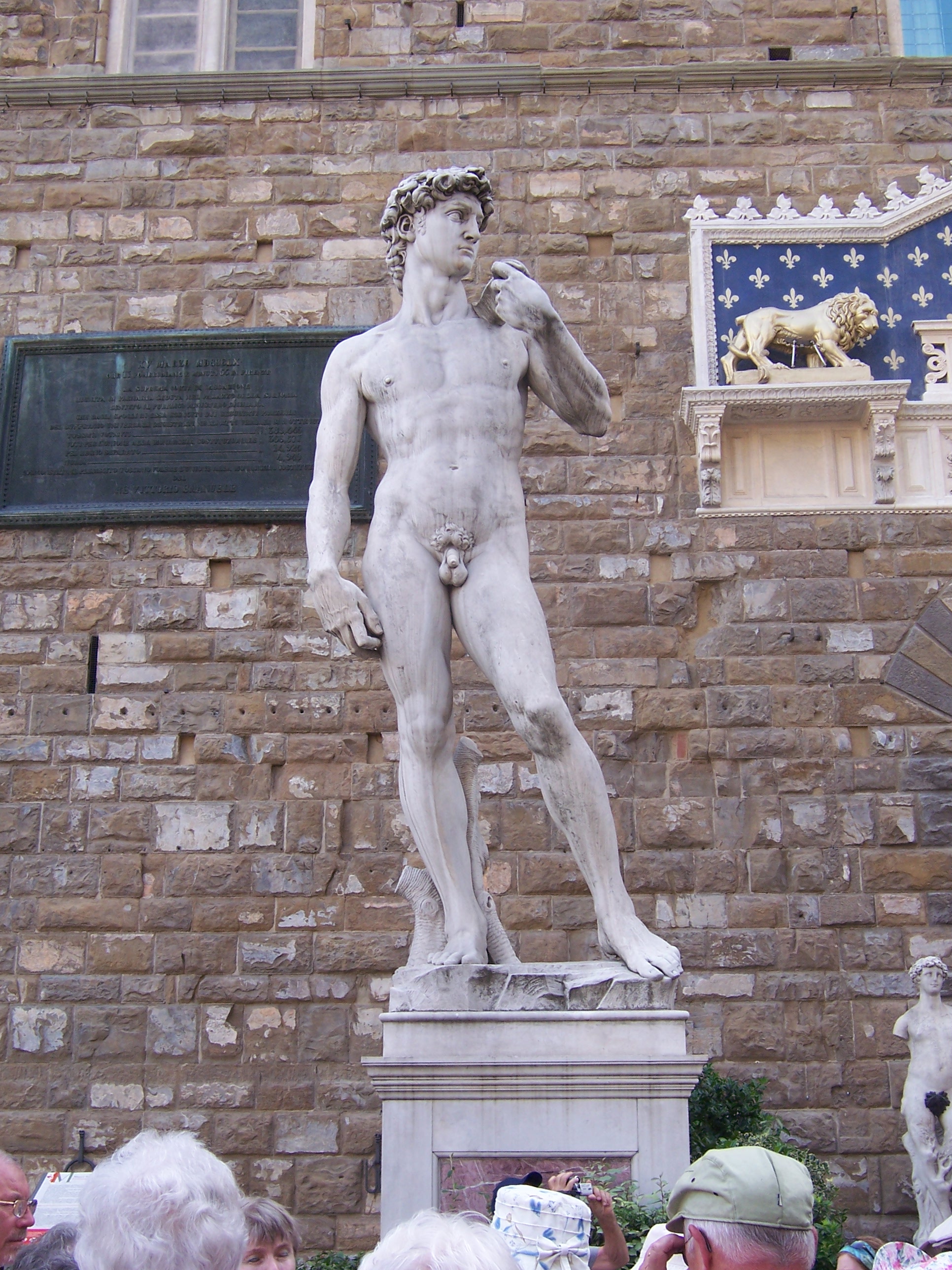 Michelangelo’s David
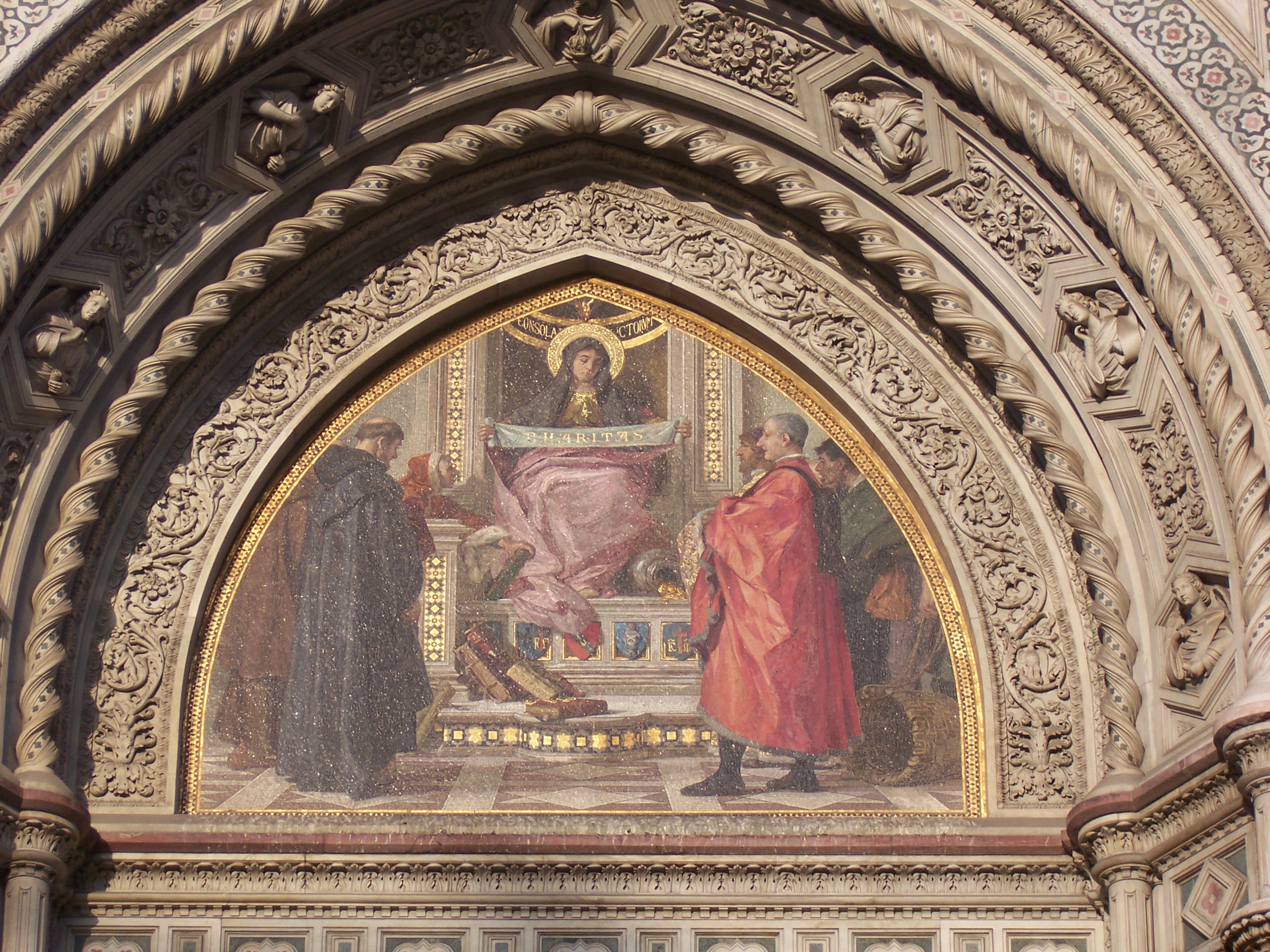 Fresco above Door at Cathedral in Florence
St Peter’s Basilica
Rebuild begun in 1506 under Pope Julius II
“Designed principally by Donato Bramante, Michelangelo, Carlo Maderno and Gian Lorenzo Bernini, St. Peter's is the most renowned work of Renaissance architecture[2] and the largest church in the world.[3]” https://en.wikipedia.org/wiki/St._Peter%27s_Basilica
Funding?
Sale of indulgences:  As an aspect of the practice of penance for one’s sins, the certificate of Indulgence frees in part or in while the person from the temporal punishment of sins, including Purgatory.  Not forgiveness, but like doing other good works—demonstrates sincerity of one’s repentance.  
Aggressive sales esp. in Germany—Teztel vs. Luther
Section Three: 1000-1500 A.D.
1. International Trade
Silk Routes, Sea Routes, Viking Trade Routes,  Inca and Aztec
2. Hostile Take-Overs (Conquests
Norman, Turkish, Aztec, Inca, Mongol
3.) Clash of Religions
 Buddhism,  Islam, Christianity
4.Political/Social Organization	
Rise of national identify,  Chinese Dynasties, Black Death, Church, Renaissance
Thank You
Christian Leaders Institute World History 102
1500---Recent times
Age of Exploration, Reformation, Empire Building, Enlightenment, Search for Independence, Industrial/Technical Revolutions, World at War, Search for a Lasting Peace….